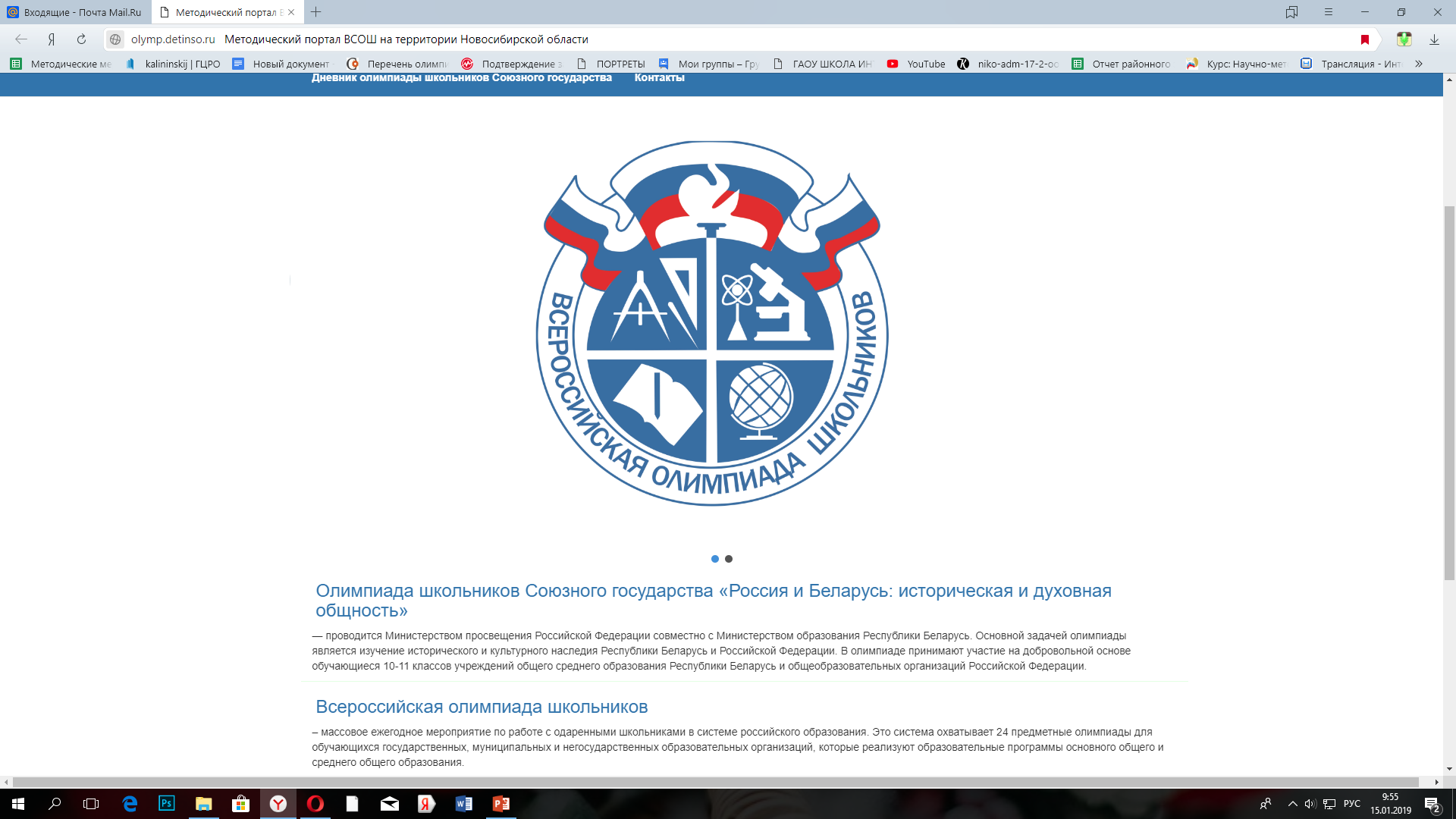 Об итогах участия обучающихся ОО Калининского района в муниципальном этапе ВсОШ
Содержание
Мониторинг эффективности участия ОО в МЭ ВсОШ
Мониторинг эффективности участия учащихся из специализированных классов в МЭ ВсОШ
Анализ уровня подготовки участников в предметных олимпиадах  
МЭ ВсОШ в 2018- 2019 у.г.
Выводы и предложения
Нормативная  база организации и проведения муниципального этапа Всероссийской Олимпиады школьников :
Приказ Минобразования НСО от 01.11.2018 №2813 «О проведении муниципального этапа всероссийской олимпиады школьников в 2018/2019 учебном году на территории Новосибирской области»;
Приказы департамента образования мэрии города Новосибирска от 13.11.2018 № 1072-од «О проведении муниципального этапа всероссийской олимпиады школьников в городе Новосибирске в 2018/2019 учебном году в городе Новосибирске», от 14.11.2018 №1077-ода «Об организационно-методическом обеспечении муниципального этапа всероссийской олимпиады школьников в 2018/2019 учебном году в городе Новосибирске».
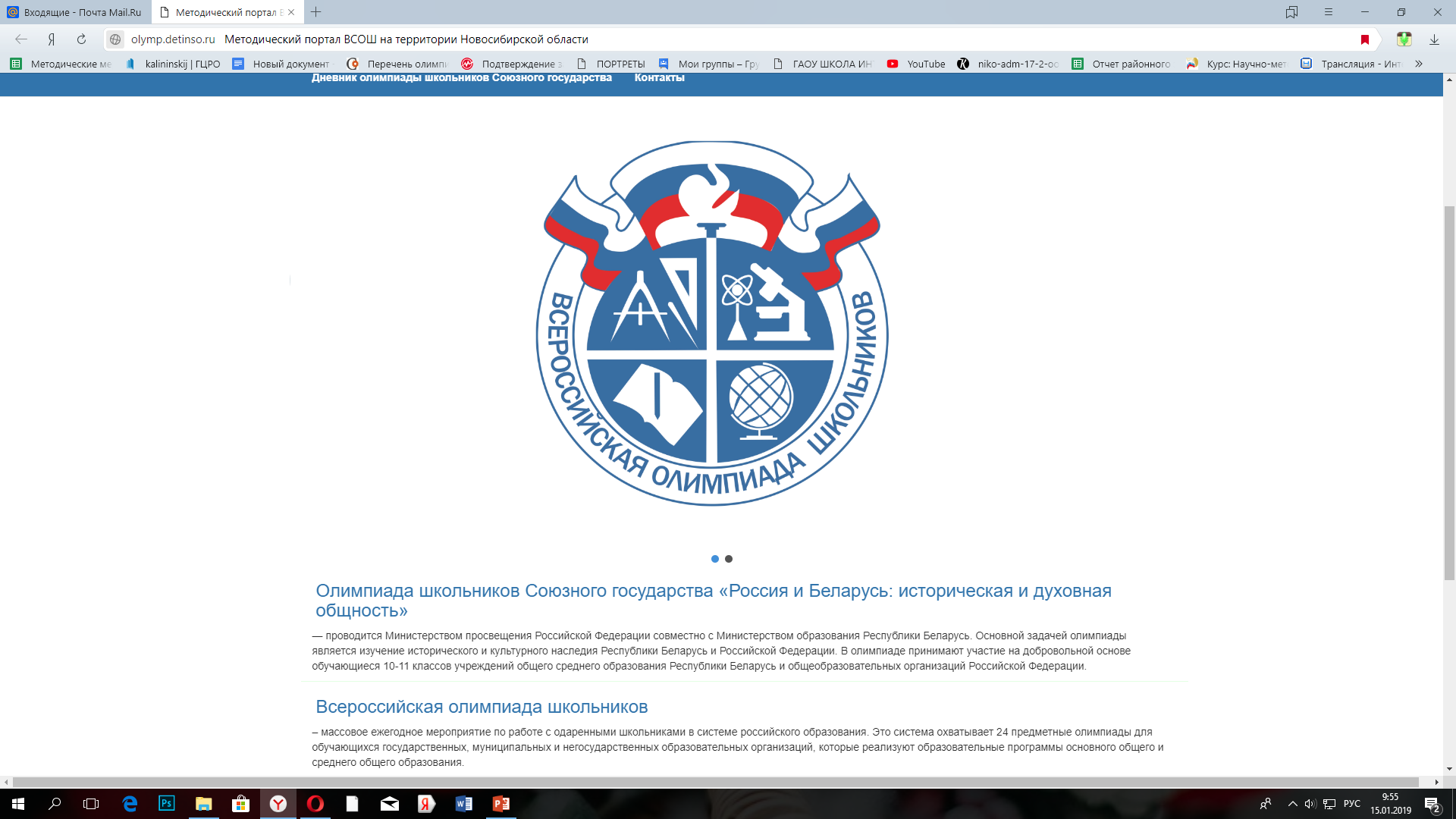 Мониторинг участия ОО в муниципальном этапе ВсОШ
Муниципальный этап Всероссийской олимпиады школьников
Мониторинг соотношения количества участия и отказов МЭ ВсОШ в 2018-2019 учебном году
Доля отказов ОО от общего количества отказов МЭ ВсОШ в 2018-2019 учебном году
Количество участников МЭ ВсОШ по районам и округу г. Новосибирска
Количество участников в МЭ ВсОШ в ОО Калининского района
Динамика количества участников муниципального этапа олимпиады по предметам
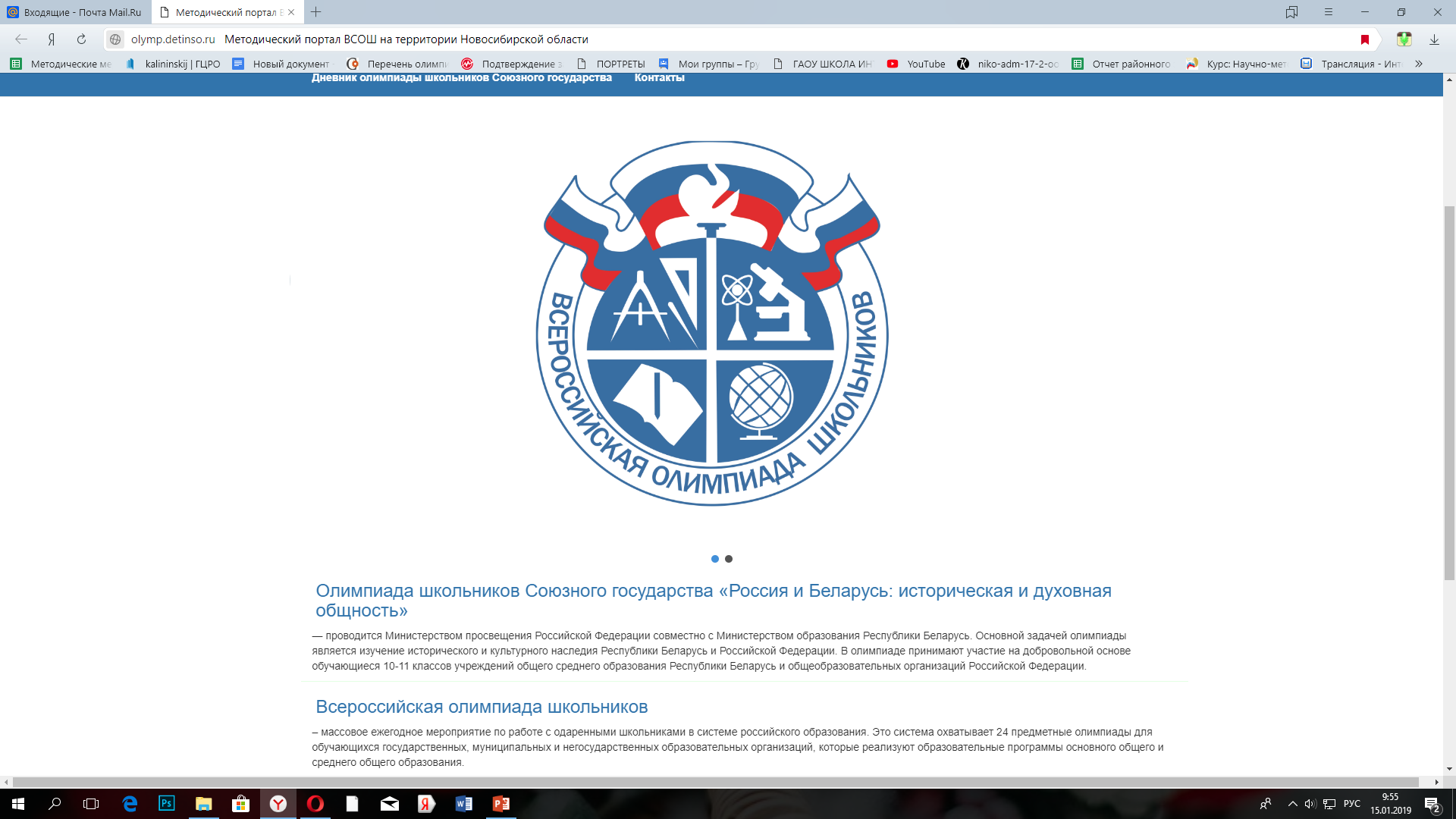 Мониторинг успешности участия ОО в муниципальном этапе ВсОШ
Количество победителей и призеров МЭ ВсОШ по районам и округу г. Новосибирска
Количество победителей и призеров МЭ ВсОШ в ОО Калининского района
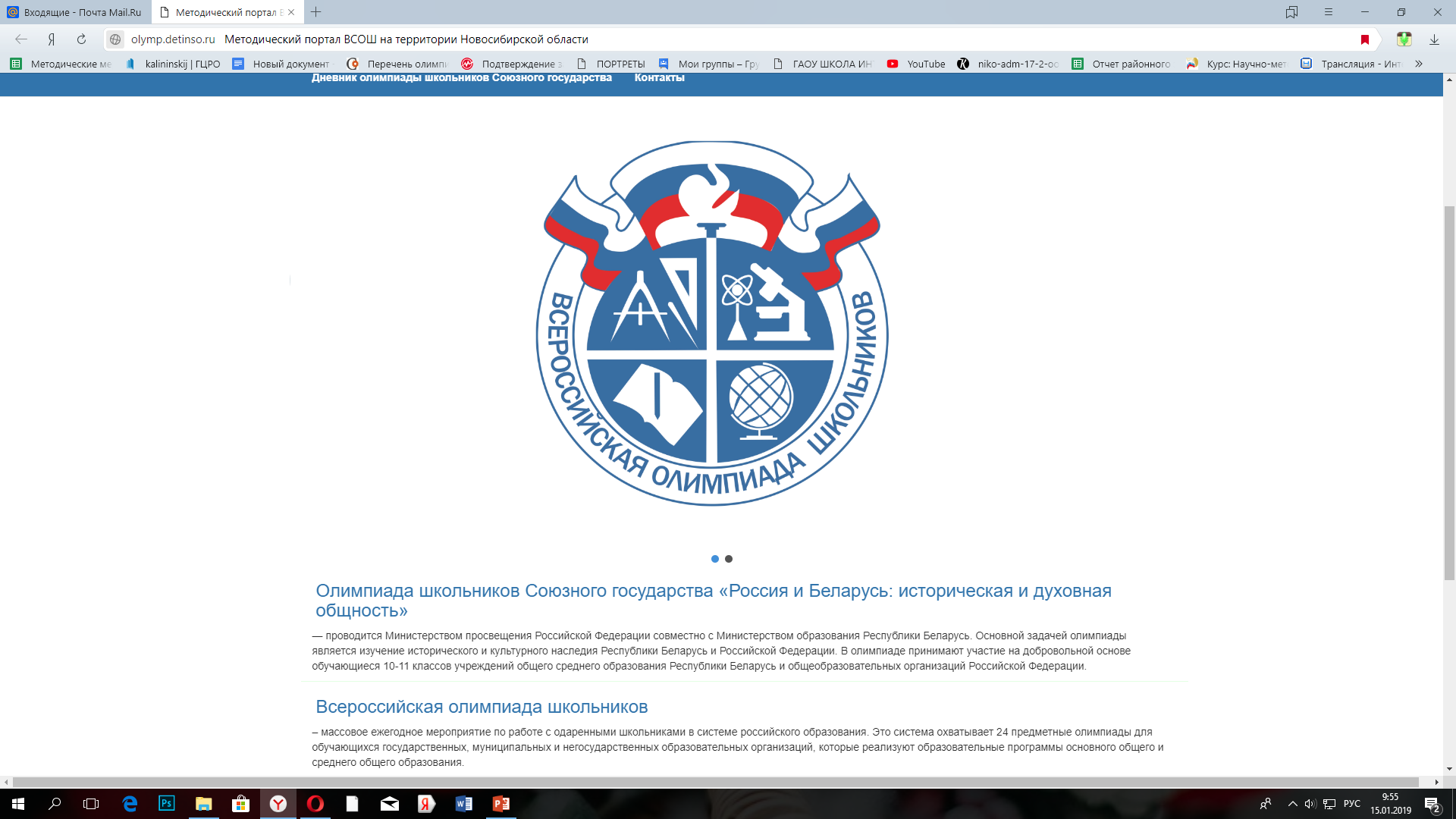 Мониторинг эффективности участия ОО в муниципальном этапе ВсОШ
Эффективность участия МЭ ВсОШ по районам и округу г. Новосибирска
Показатели эффективности участия Калининского района 
 за 3 учебных года
Показатели эффективности участия ОО в МЭ ВсОШ за 3 уч.года
Показатели эффективности участия по предметам  за 3 учебных года
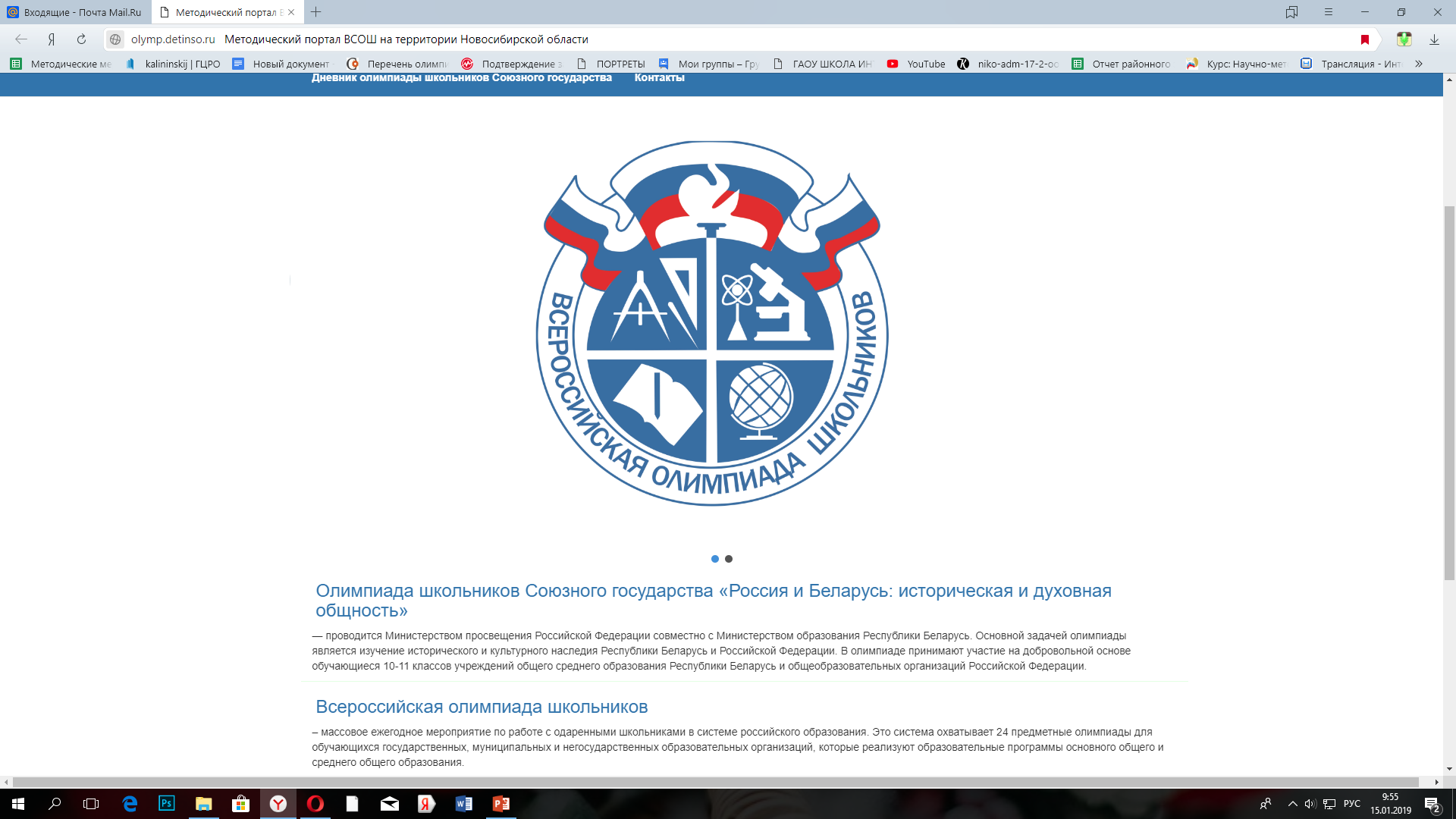 Мониторинг эффективности  участия учащихся из 
специализированных классов 
в муниципальном этапе ВсОШ
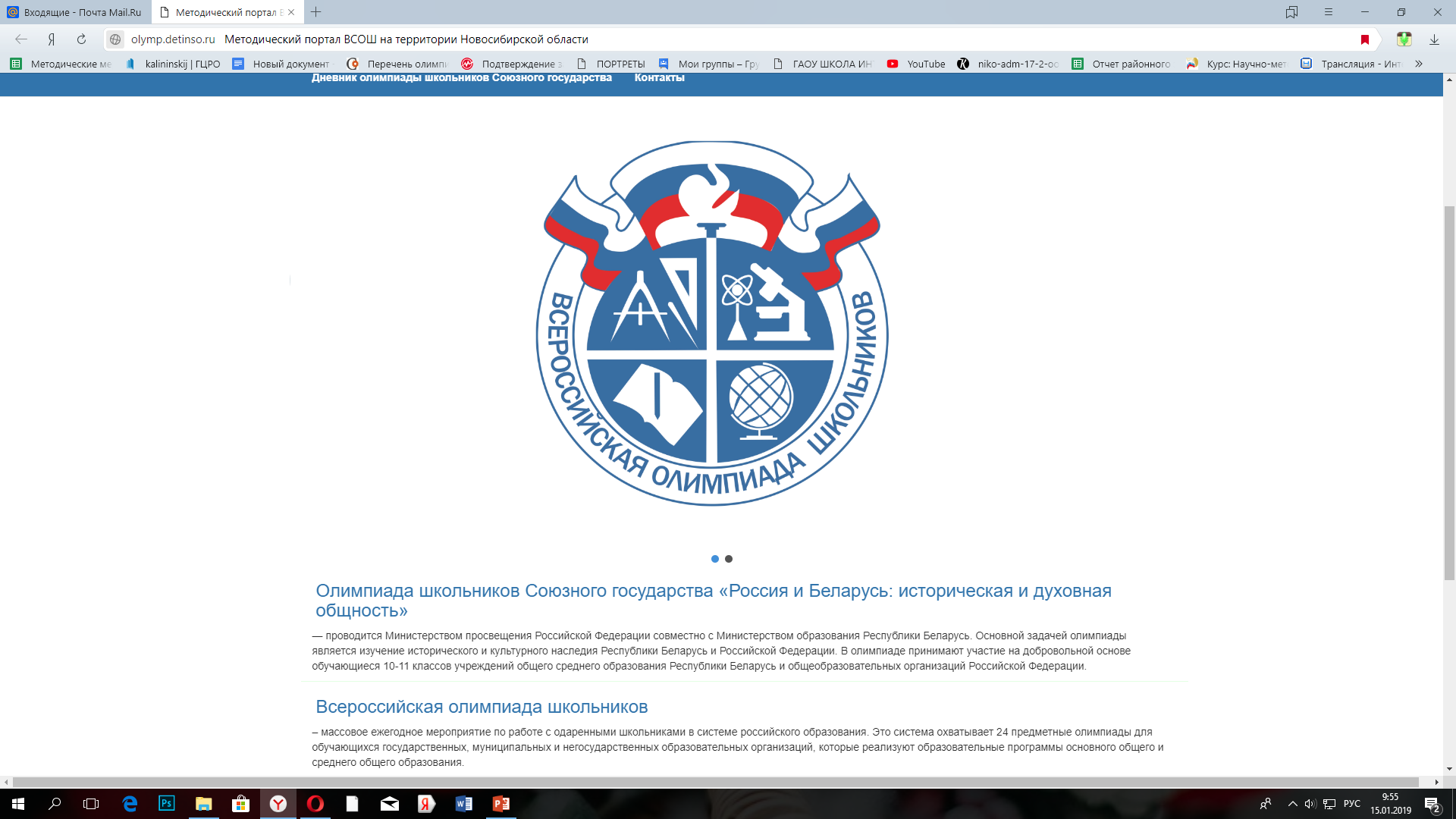 Анализ уровня подготовки участников  в предметных олимпиадах МЭ ВсОШ 
в 2018-2019 уч.г.
Иностранные языки
Победители: Николаева Елена Анатольевна, 8 класс МБОУ СОШ № 207, китайский язык
Нечаева Мария Станиславовна, 8 класс МБОУ СОШ № 158 французский язык

75-100% - МАОУ «Гимназия № 12

0-25% - МБОУ СОШ № 207
Русский язык и литература
Победители: Нечаева Мария Станиславовна, 8 класс МБОУ СОШ № 158 литература
 
75-100% - 3 чел. – МАОУ «Гимназия № 12», 1 чел. МБОУ СОШ № 158

0-25% - 9 чел. – МБОУ лицей № 81, 2 чел. – МБОУ СОШ № 46
Биология, химия, экология
Победители: Александрова Анастасия Викторовна, призер (повышенный уровень), 8 класс
 МБОУ СОШ № 207, биология 

75-100% - 1 чел. – МАОУ «Гимназия № 12»

0-25% - 6 чел. - МБОУ СОШ № 23, 2 чел. - МБОУ Лицей № 126, 1 чел.  - МБОУ СОШ № 207, 1 чел.  - МБОУ СОШ № 173, 4 чел.  - МБОУ СОШ №203 ХЭЦ,  1 чел. - МАОУ «Гимназия № 12», 1 чел. – МАОУ СОШ № 211, 6 чел. - МБОУ Лицей № 28, 3 чел.  - МБОУ СОШ № 26, 1 чел.  - МБОУ СОШ № 78, 1 чел.  - МБОУ СОШ № 34
Физика и астрономия
Победители: Колотов Данил Дмитриевич, 7 МБОУ СОШ № 83, физика
Хребтов Максим Сергеевич, 10 МАОУ «Гимназия № 12», физика

75-100% - 2 чел.-  МАОУ «Гимназия № 12», 1 чел.-  МБОУ СОШ № 83, 1 чел.- МБОУ лицей № 81 

0-25% - 1 чел.-  МАОУ «Гимназия № 12», 1 чел.- МБОУ лицей № 81, 1 чел.- МБОУ Лицей № 126, 1 чел. – МАОУ СОШ № 211, 2 чел.-  МБОУ СОШ № 122, 1 чел.-  МБОУ СОШ № 23, 1 чел.-  МБОУ СОШ № 26, 2 чел.-  МБОУ СОШ № 8, 3 чел.-  МБОУ СОШ № 207
Математика, информатика, экономика
75-100% - 1 чел. МАОУ «Гимназия № 12»

0-25% - 3 чел. МАОУ «Гимназия № 12», 1 чел. – МАОУ СОШ № 211, 2 чел.- МБОУ Лицей № 28, 2 чел.-  МБОУ СОШ № 184, 3 чел.-  МБОУ СОШ № 207, 1 чел.-  МБОУ СОШ № 83
История, право, обществознание
Победители: Скрыпник Ксения Сергеевна, 10 класс МАОУ «Гимназия № 12», обществознание

75-100% - 1 чел.-  МБОУ СОШ № 78, 1 чел. - МАОУ «Гимназия № 12», 
1 чел. -  ЧОУ «Православная гимназия Кирилла и Мефодия»

0-25% - 1 чел. - МАОУ «Гимназия № 12», 1 чел.- МБОУ Лицей № 126, 1 чел.-  МБОУ СОШ № 207, 1 чел.-  МБОУ СОШ № 103, 1 чел.-  МБОУ СОШ № 26
География
0-25% - 1 чел. - МАОУ «Гимназия № 12», 9 чел.- МБОУ Лицей № 126, 1 чел.- МБОУ лицей № 81, 
1 чел.- МБОУ СОШ № 207, 3 чел. – МБОУ СОШ № 23, 1 чел. – МБОУ СОШ № 34
Искусство
0-25% - 1 чел. - МАОУ «Гимназия № 12», 4 чел.- МБОУ Лицей № 28, 4 чел.- МБОУ лицей № 81, 
1 чел.- МБОУ СОШ № 46
Физическая культура
Победители: Назаров Антон Юрьевич, 7 класс МБОУ СОШ № 34, Курбанов Гаджихалаф Монасибоглы, 8 класс МБОУ СОШ № 8

75-100% - 1 чел.- МБОУ СОШ № 34, 1 чел.- МБОУ СОШ № 8
ОБЖ
Победители: Проскуряков Александр Геннадьевич, 9 класс МБОУ Лицей № 126
 
0-25% - 1 чел.- МБОУ СОШ № 8, 1 чел.- МБОУ СОШ № 203, 1 чел.- МАОУ СОШ № 211
Технология
Самое большое количество участников  олимпиады было представлено от МАОУ «Гимназия № 12 – 11 чел.
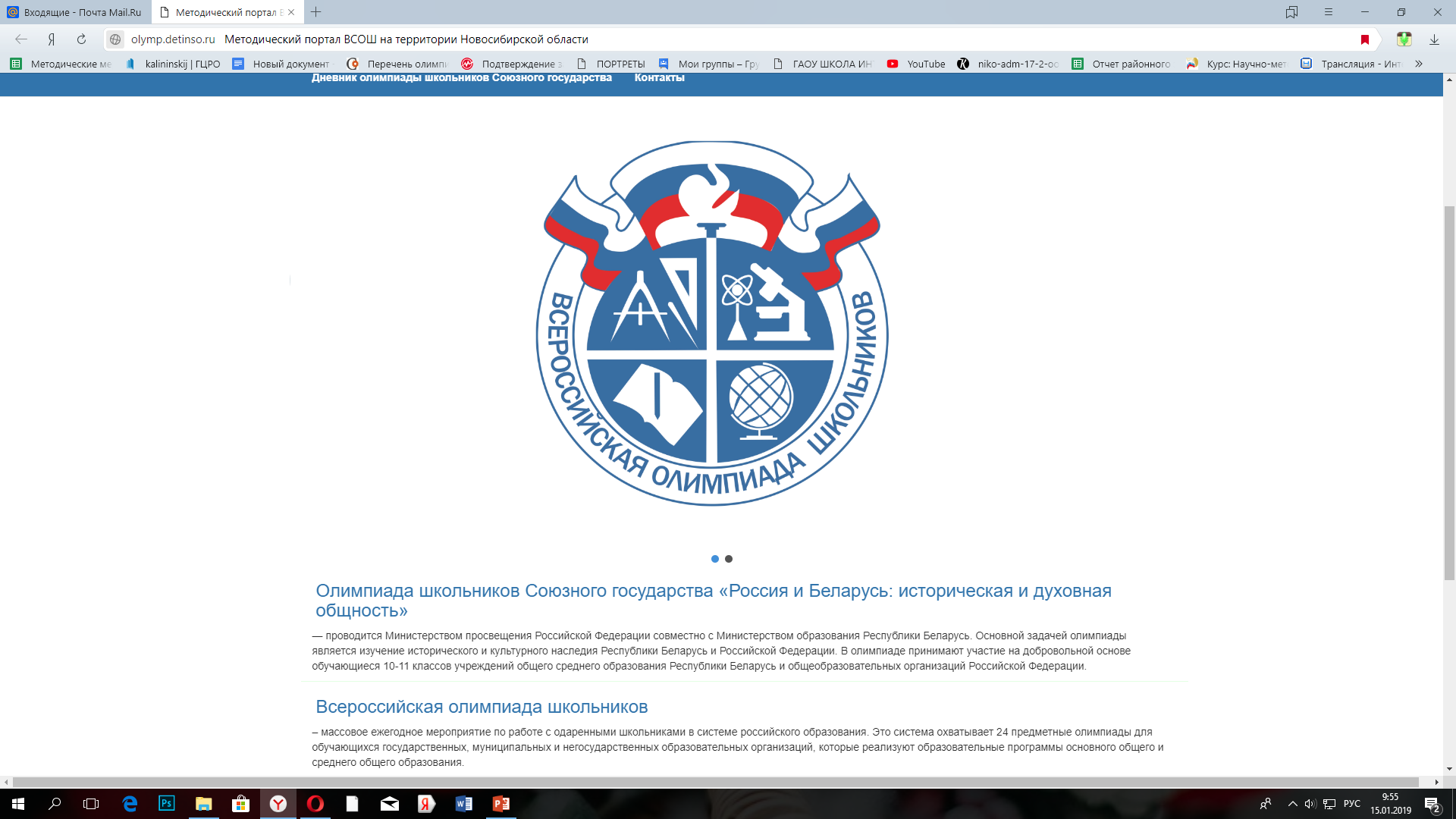 Выводы и предложения
Выводы:
Олимпиада остается самым массовым, доступным и открытым интеллектуальным соревнованием.

Муниципальный этап ВсОШ в Калининском районе прошёл на высоком организационном уровне в соответствии с Порядком и нормативно-правовой базой, разработанными на федеральном, региональном, муниципальном уровнях. 

Отметить высокий уровень подготовки учащихся к олимпиаде МАОУ «Гимназия № 12», МАОУ СОШ №211, МБОУ СОШ № 8, МБОУ СОШ № 23, МБОУ СОШ № 26, МБОУ СОШ № 34, МБОУ СОШ № 105, МБОУ СОШ № 151, МБОУ СОШ № 158, МБОУ СОШ № 184, МБОУ СОШ № 203 ХЭЦ, МБОУ СОШ № 207, Веритас, Православная гимназия.

Выявлено снижение количества участников в МЭ ВсОШ за последних 3 года.

Прослеживается низкий уровень эффективности участия учащихся в МЭ ВсОШ: МБОУ Лицей № 28, МБОУ лицей № 81, МБОУ Лицей № 126, МБОУ СОШ № 83, МБОУ СОШ № 103, МБОУ СОШ № 122, МБОУ СОШ № 173.

Наблюдается тенденция снижения качества олимпиадных работ по 8 предметам (русский язык, литература, химия, экология, математика, география, искусство)  и повышение качества работ по 3 предметам (китайский язык, английский язык и физическая культура) из 22 предметов олимпиады.
Предложения:
Руководителям ОО: 
проанализировать эффективность участия обучающихся во ВсОШ;
рассмотреть итоги муниципального этапа на методических, педагогических советах;
 совершенствовать внутришкольную программу работы с одарёнными детьми на основе представленных результатов;
активизировать деятельность педагогов по привлечению школьников к участию в олимпиаде;
при подготовке к олимпиаде использовать возможности подготовительных курсов при НГПУ, НГУ, дистанционных олимпиад, материалов портала ВсОШ (http://www.rusolymp.ru), конкурсов всероссийского уровня и т.д.

Методистам ГЦРО по Калининскому району:
на заседаниях РМО рассмотреть эффективность участия в предметных олимпиадах учащихся ОО Калининского района с привлечением педагогов, работающих в жюри предметных комиссий  для обсуждения типичных ошибок и выработки методических рекомендаций по их устранению;
транслировать  опыт учителей, успешно работающих с одарёнными детьми на заседаниях РМО;
создать базу олимпиадных заданий для работы по подготовке школьников к ВсОШ;
осуществлять выходы в ОО с целью оказания методической помощи в организации и проведению ВсОШ;
координировать работу по организации профильной смены.
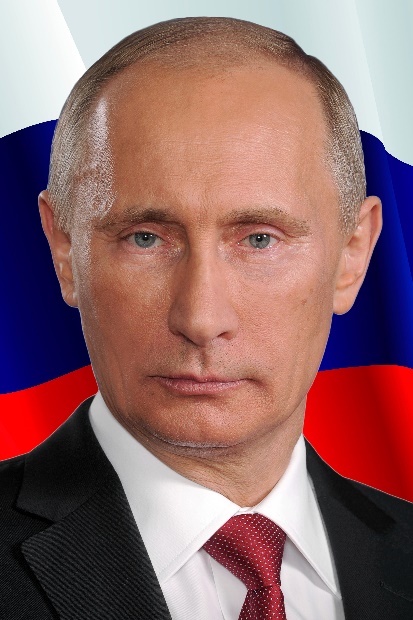 «В основе всей нашей системы образования должен лежать фундаментальный принцип: каждый ребёнок, подросток одарён, способен преуспеть и в науке, и в творчестве, и в спорте, в профессии и в жизни»...«Сейчас в мире, как вы знаете, идёт напряжённая борьба за интеллектуальные ресурсы. И для нас очень важно не потерять ни одного талантливого ребёнка. Работа по их выявлению и сопровождению по жизни, во всяком случае, в той её части, которая касается получения образования и профессиональных навыков, должна быть приоритетной»                                                                      В.В.Путин, президент РФ
http://gcro.nios.ru/rayon/33
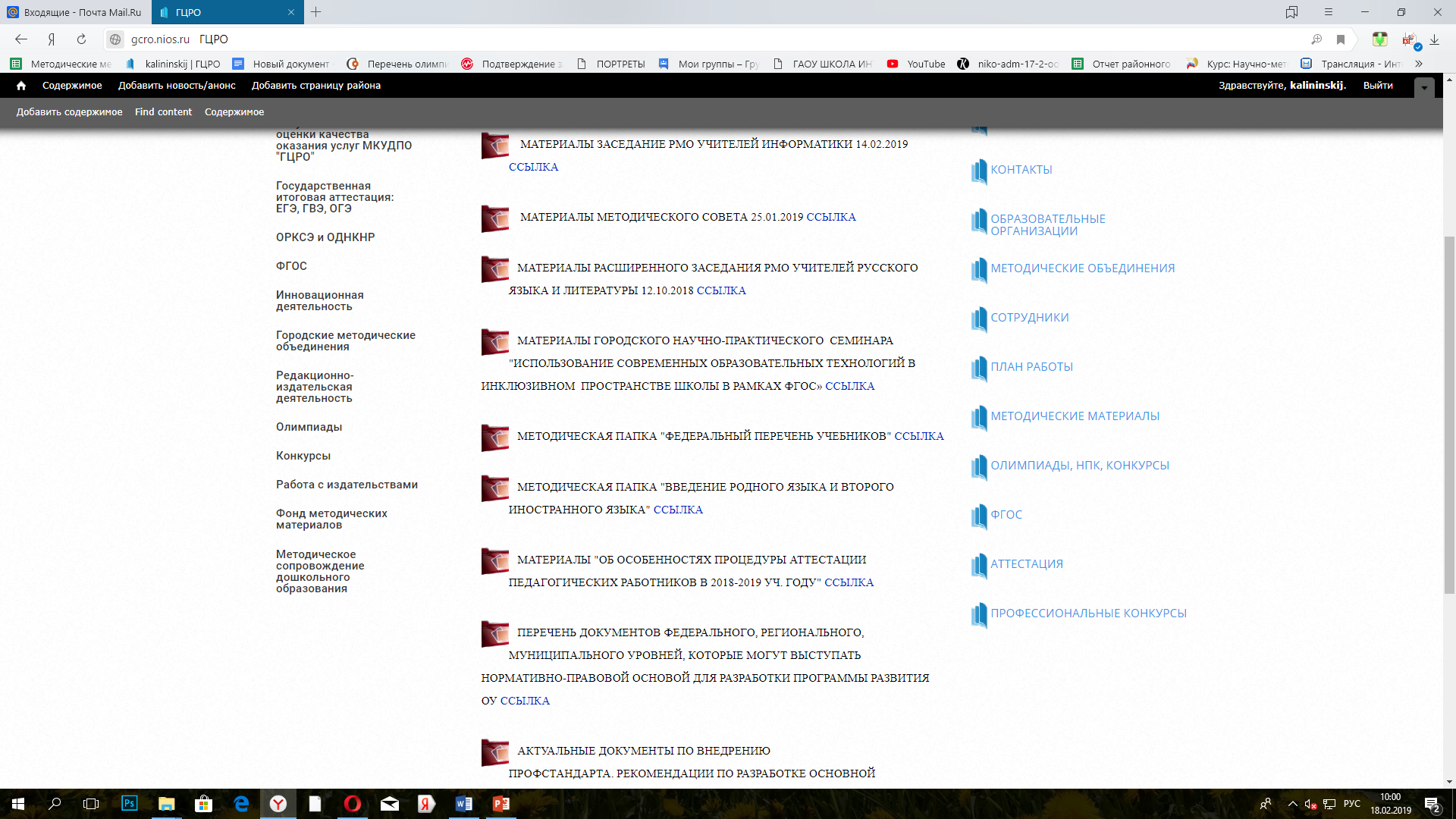